Les comptes 2021
Carole GIBOULET  Hans et Associés Besançon
Franck MOROT Vice Président en charge des finances
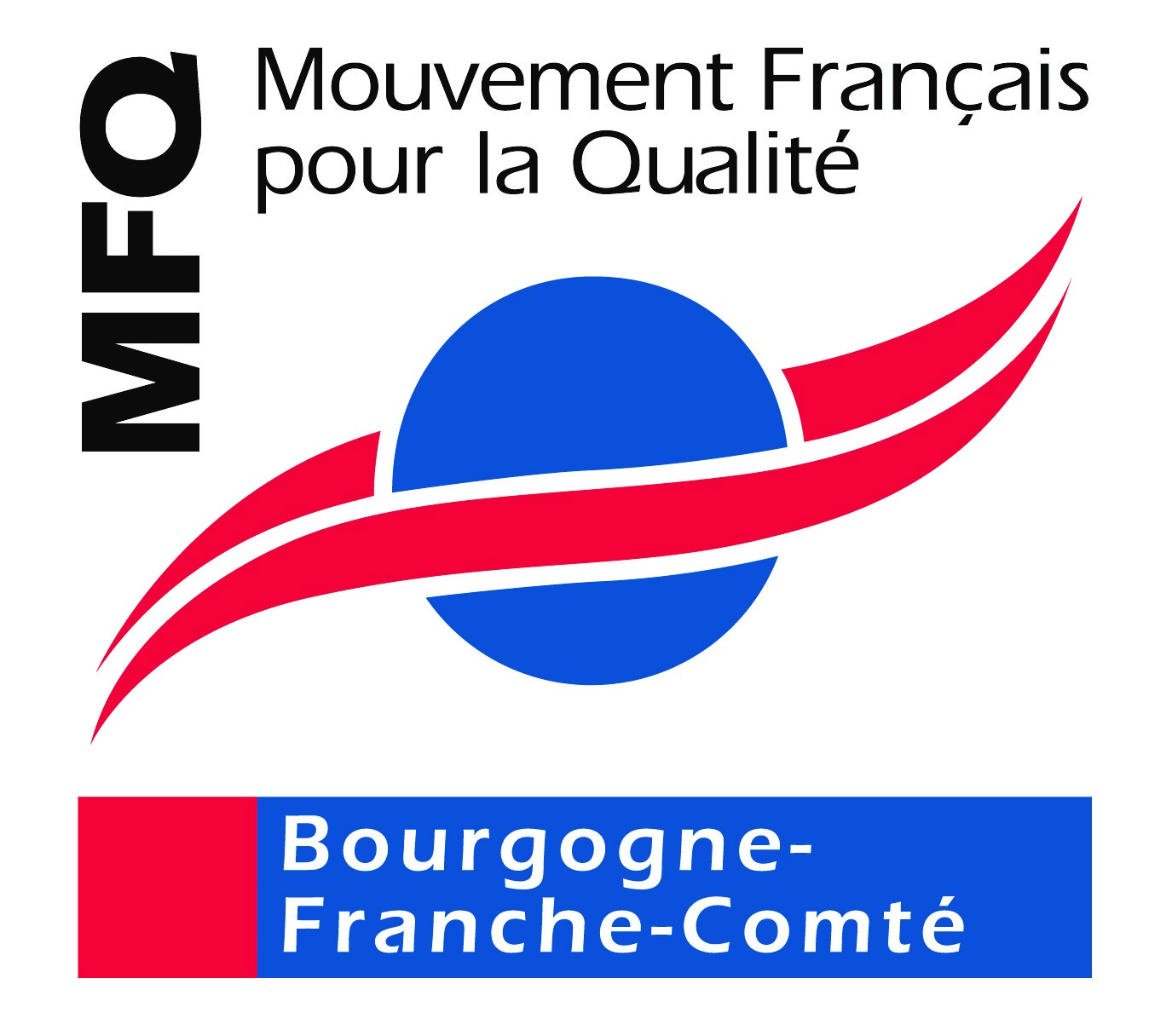 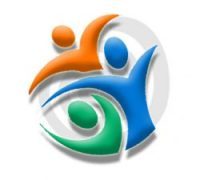 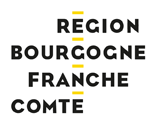 Compte de résultats des 4 derniers exercices
+ 40% de ressources // à 2020 => Nouvelles sources de revenu
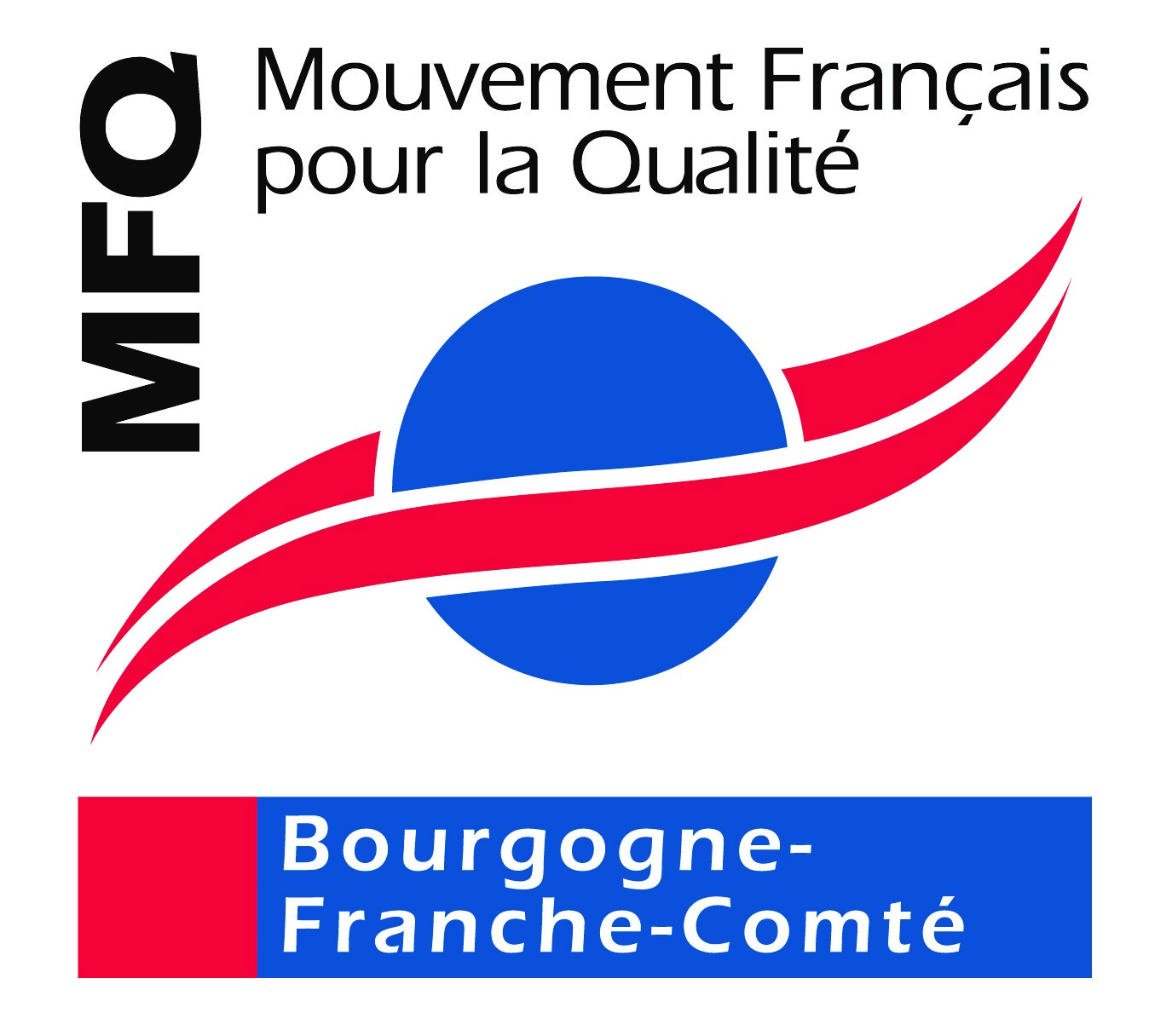 Que retenir du Bilan financier
Une trésorerie stabilisée : 48 000 €,  en augmentation de 100% par rapport à l’exercice 2020

La somme des créances et la trésorerie disponible est supérieure aux dettes.

Des fonds propres à hauteur de 55 000 €,  en augmentation de 60% par rapport à l’exercice 2020

Un résultat excédentaire de 20 510 € qui nous permet (enfin) de rattraper notre déficit antérieur
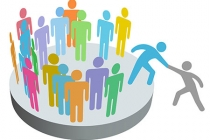 Point adhésions :
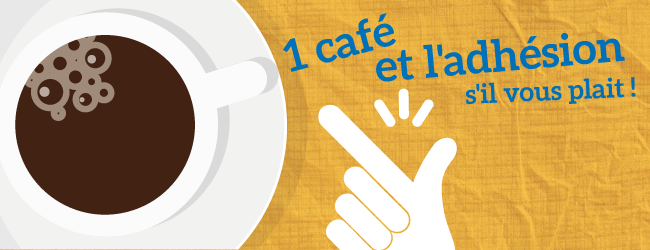 + 8 adhésions net en 2021
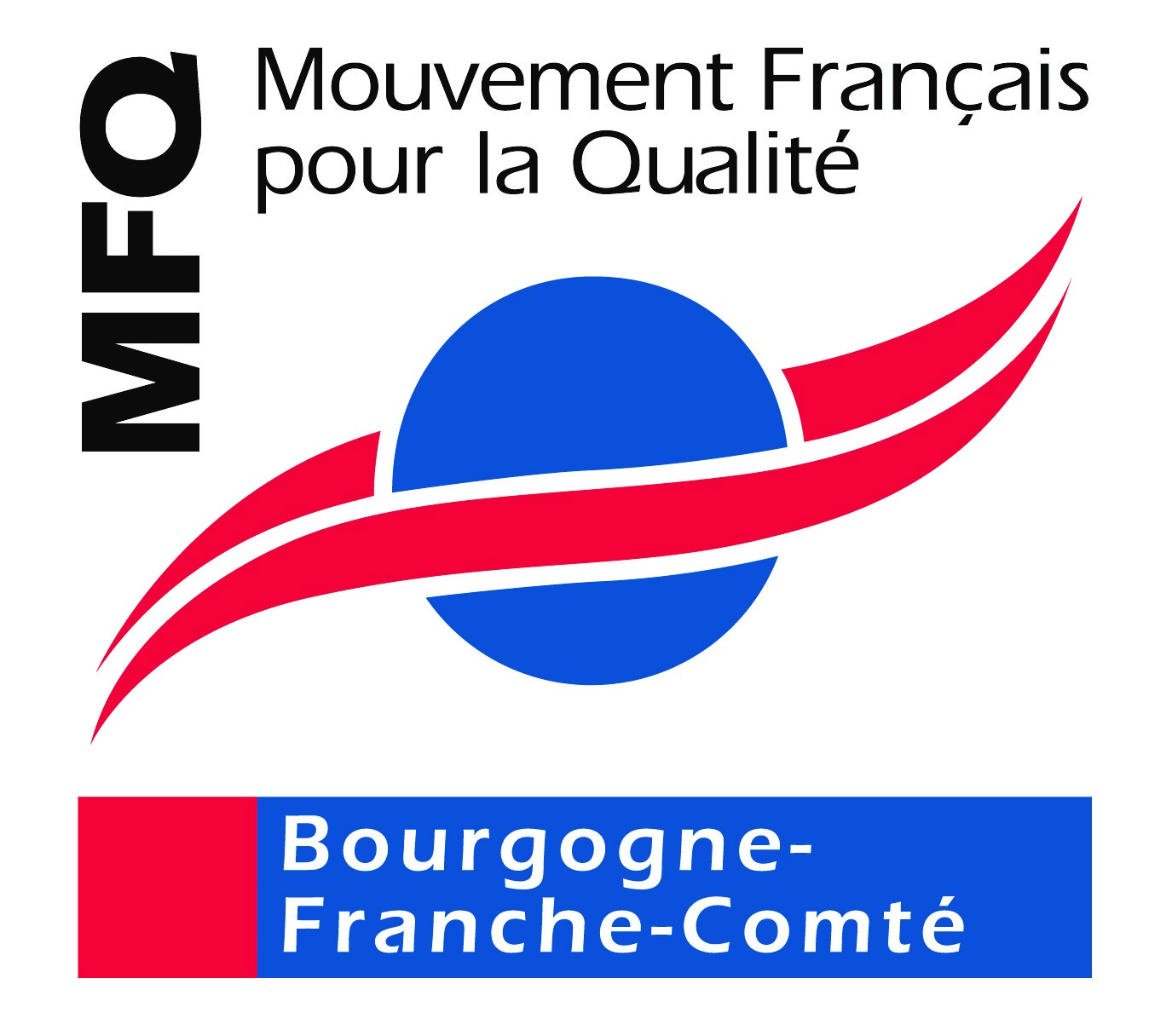 Un budget 2022 ambitieux
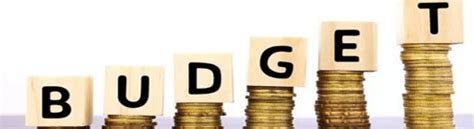 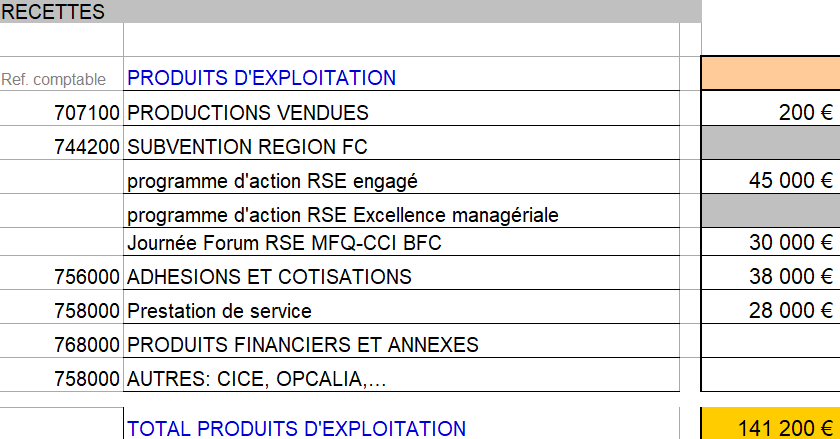 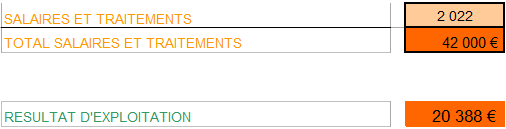 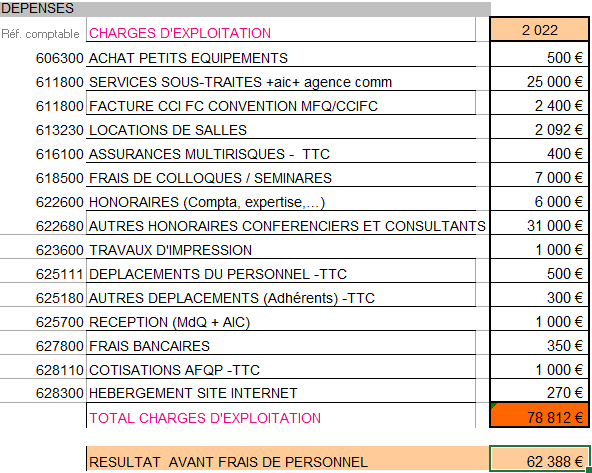 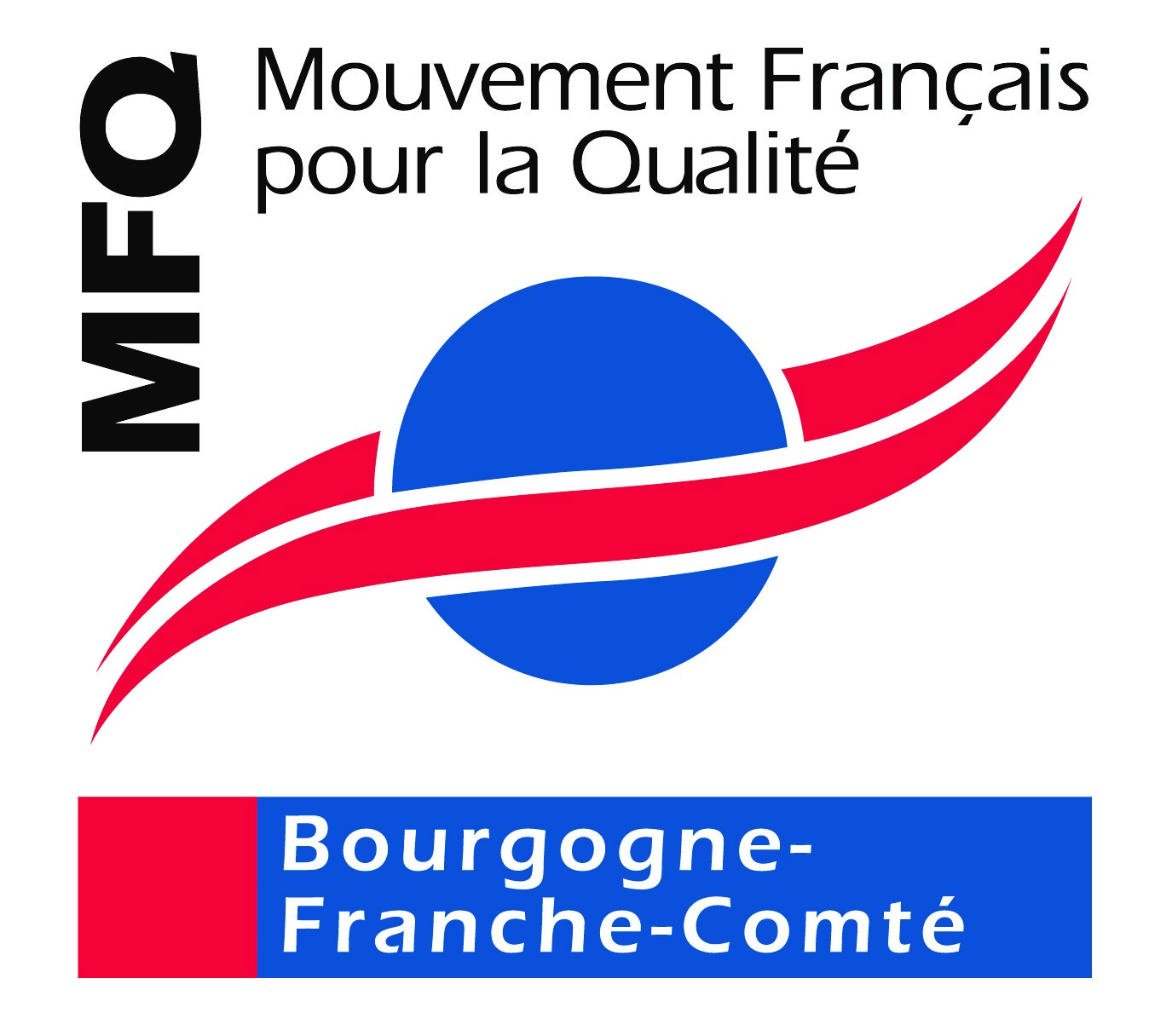 Merci pour votre attention
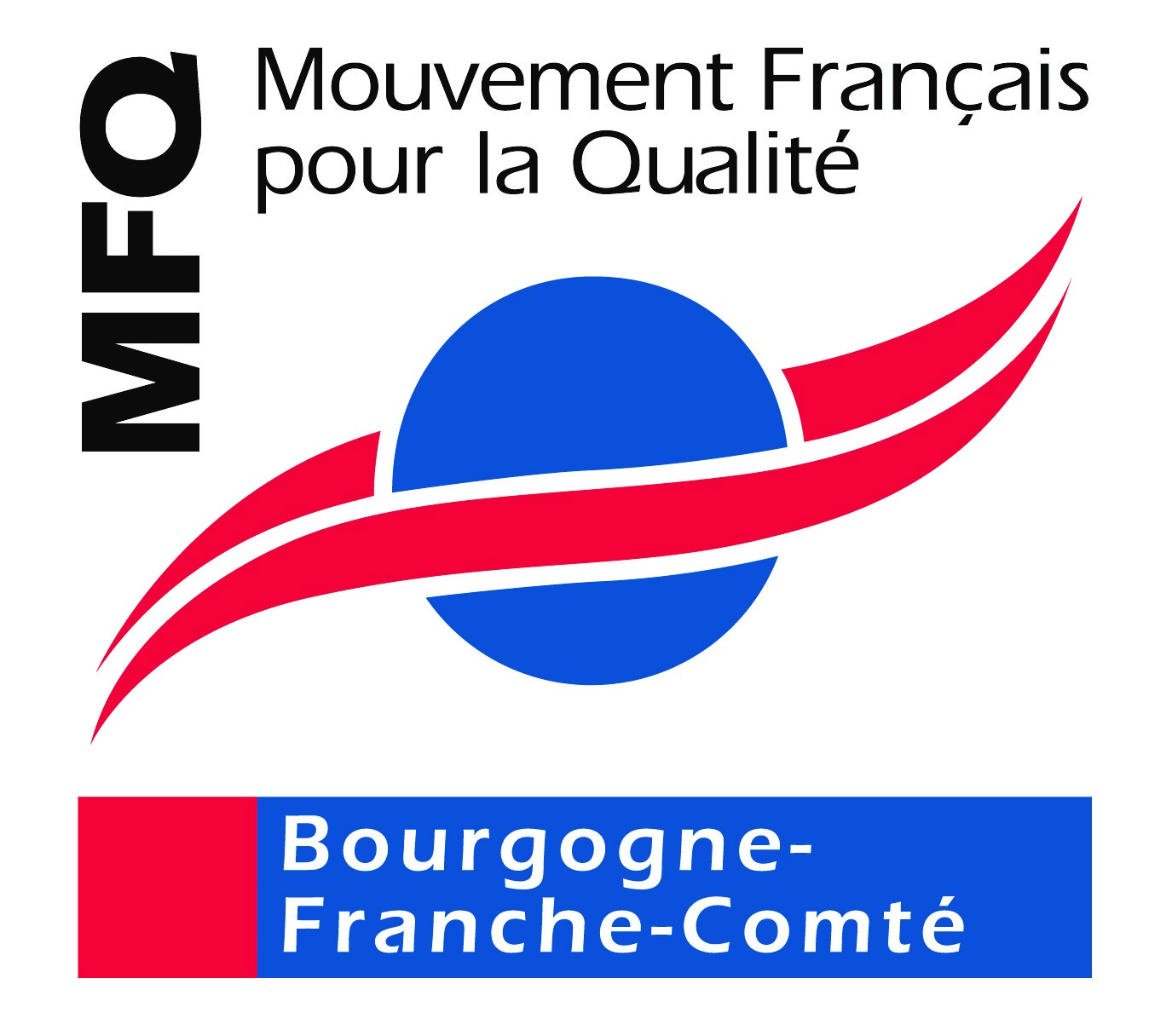 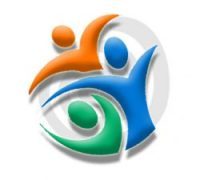 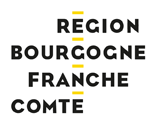